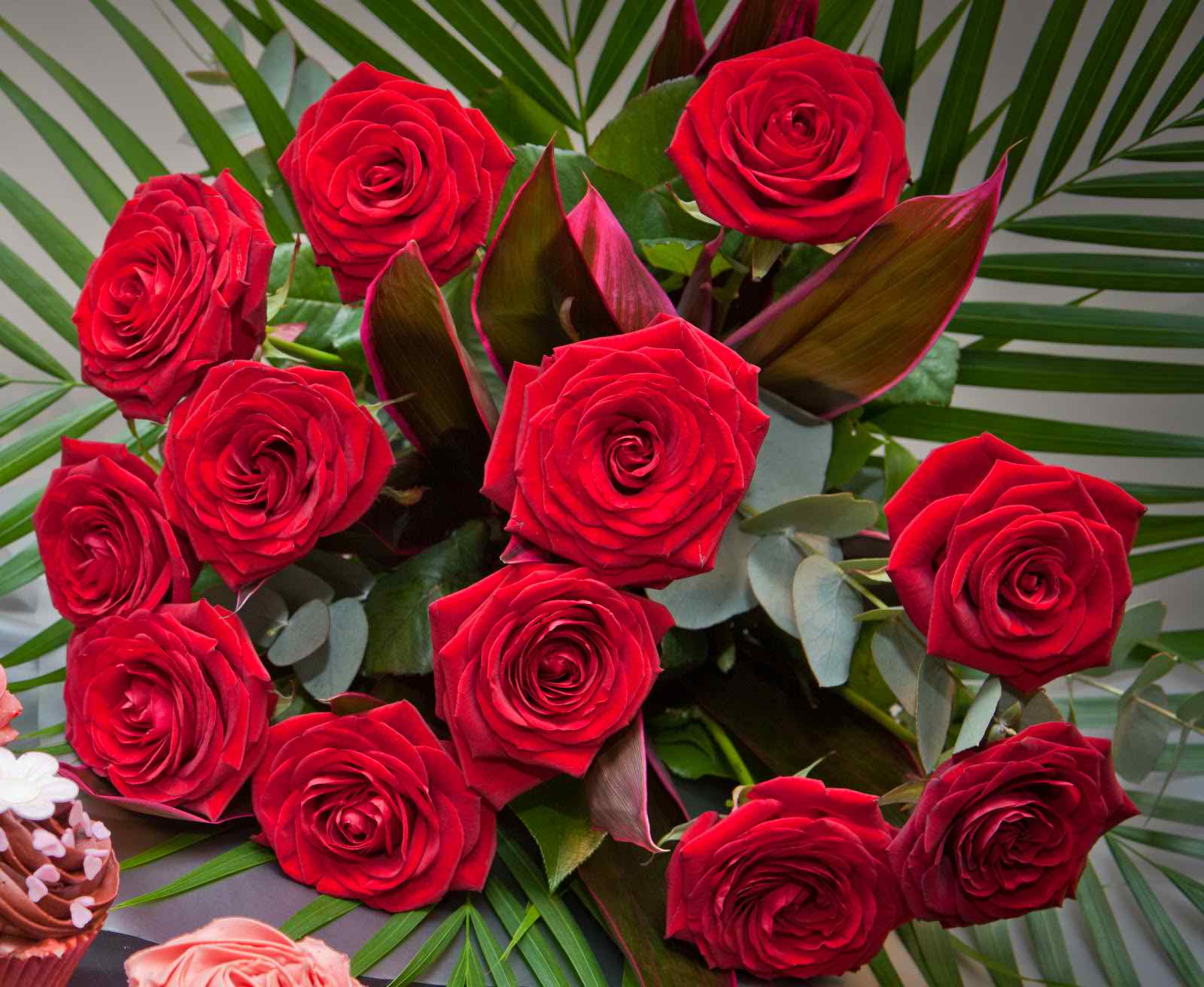 ভে
চ্ছা
শু
পরিচিতি
মোঃ রায়হান আলী
সহকারী শিক্ষক 
মধ্য কাশিপুর দাখিল মাদ্‌রাসা 
ফুলবাড়ী কুড়িগ্রাম 
আই ডি নং-২২
বিষয়ঃজীববিজ্ঞান
শ্রেণীঃ অষ্টম 
অধ্যায়ঃ  ত্রয়োদশ 
সময়ঃ ৪৫ মিনিট
আমরা ছবিগুলো দেখি
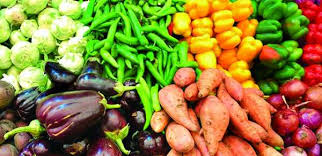 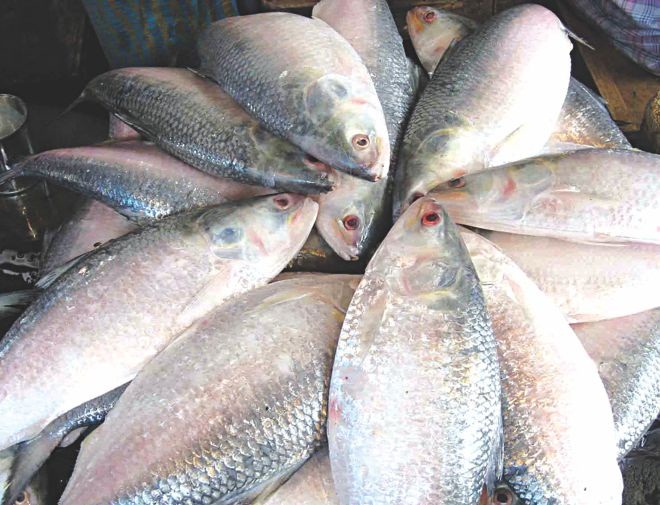 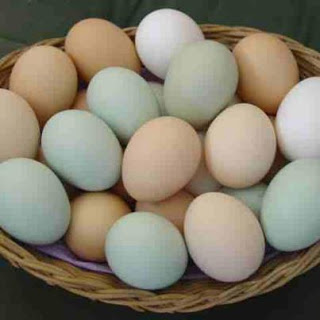 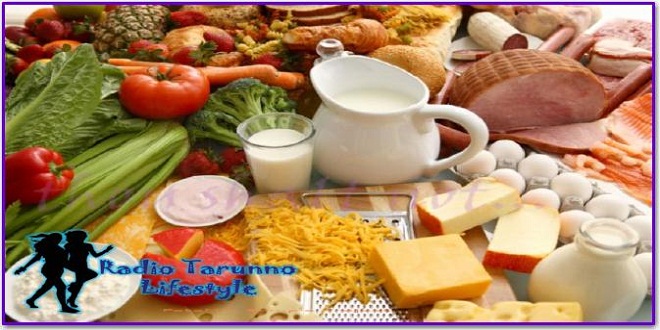 পাঠ শিরোনাম
খাদ্য ও পুষ্টি
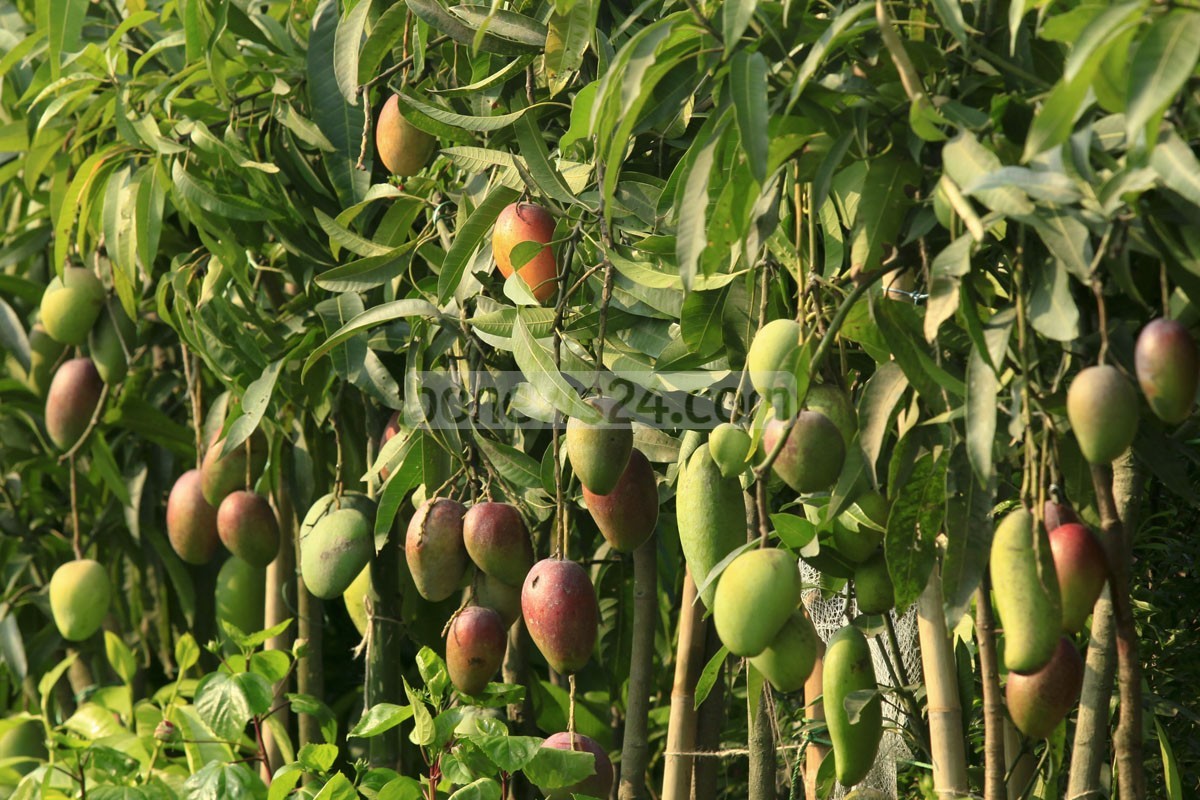 শিখনফল
১। খাদ্য কি তা বলতে পারবে। 
২। বিভিন্ন খাদ্যের পুষ্টিগুণ ব্যাখ্যা করতে পারবে।
নিচের ছবিতে কি কি দেখছ?
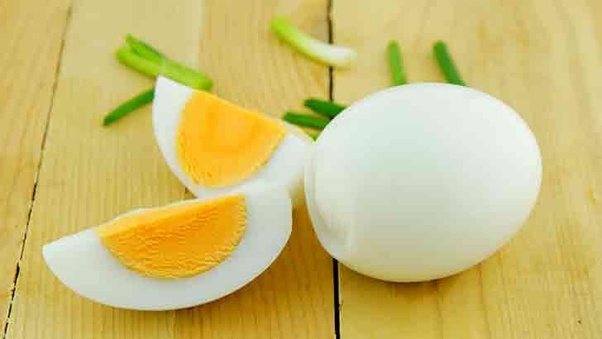 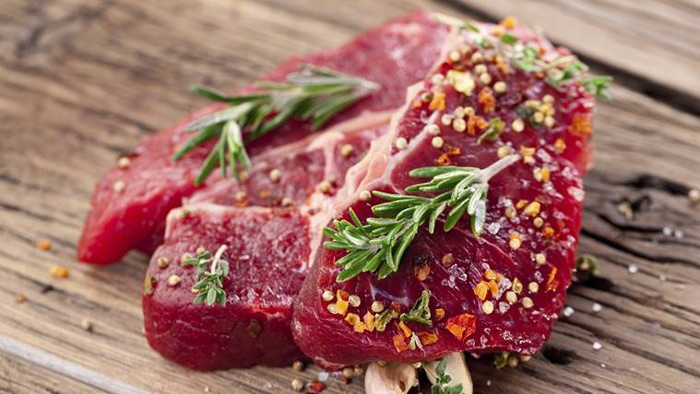 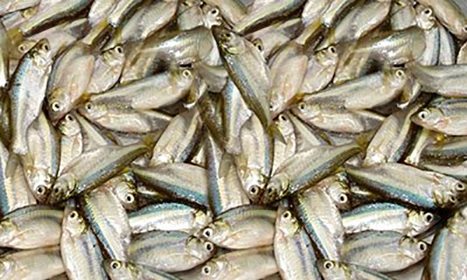 মলা মাছ
গরুর মাংশ
মুরগীর ডিম
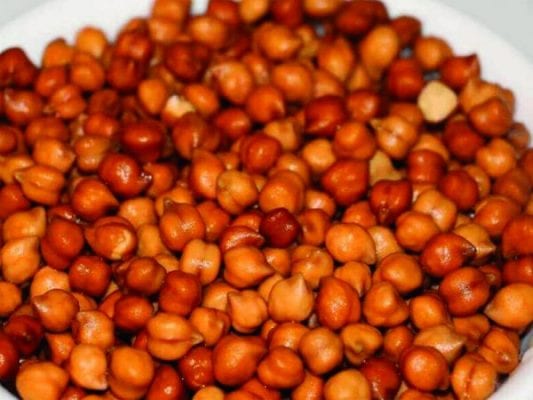 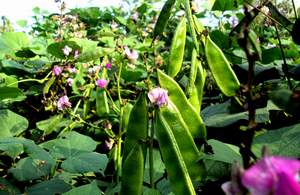 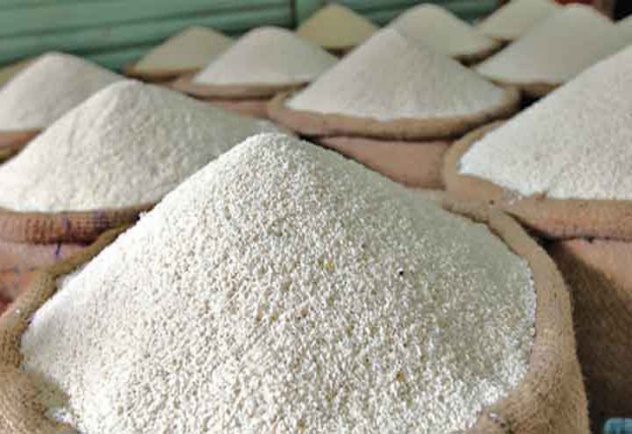 ছোলা
ছিম
চাউল
একক কাজ
১। খাদ্য কী ?
২। খাদ্যের মূল উৎস কী ?
নিরব পাঠ
সময় - ০৫ মিনিট
দলীয় কাজ
ক দলঃ বিভিন্ন খাদ্যের পুষ্টিগুণ ব্যাখ্যা কর।  
খ দলঃ পুষ্টির অভাবজনিত রোগ
প্রতিরোধের উপায় বর্ণনা কর।
মূল্যায়ন
১। সিদ্ধ চালে শতকরা কত ভাগ শর্করা থাকে ?
২। খাদ্যের পুষ্টিমান বা পুষ্টিমূল্য কী ?
৩। সিদ্ধ চালে কী কী থাকে ?
বাড়ির কাজ
চাহিদা অনুযায়ী খাদ্য নির্বাচন বর্ণনা কর।